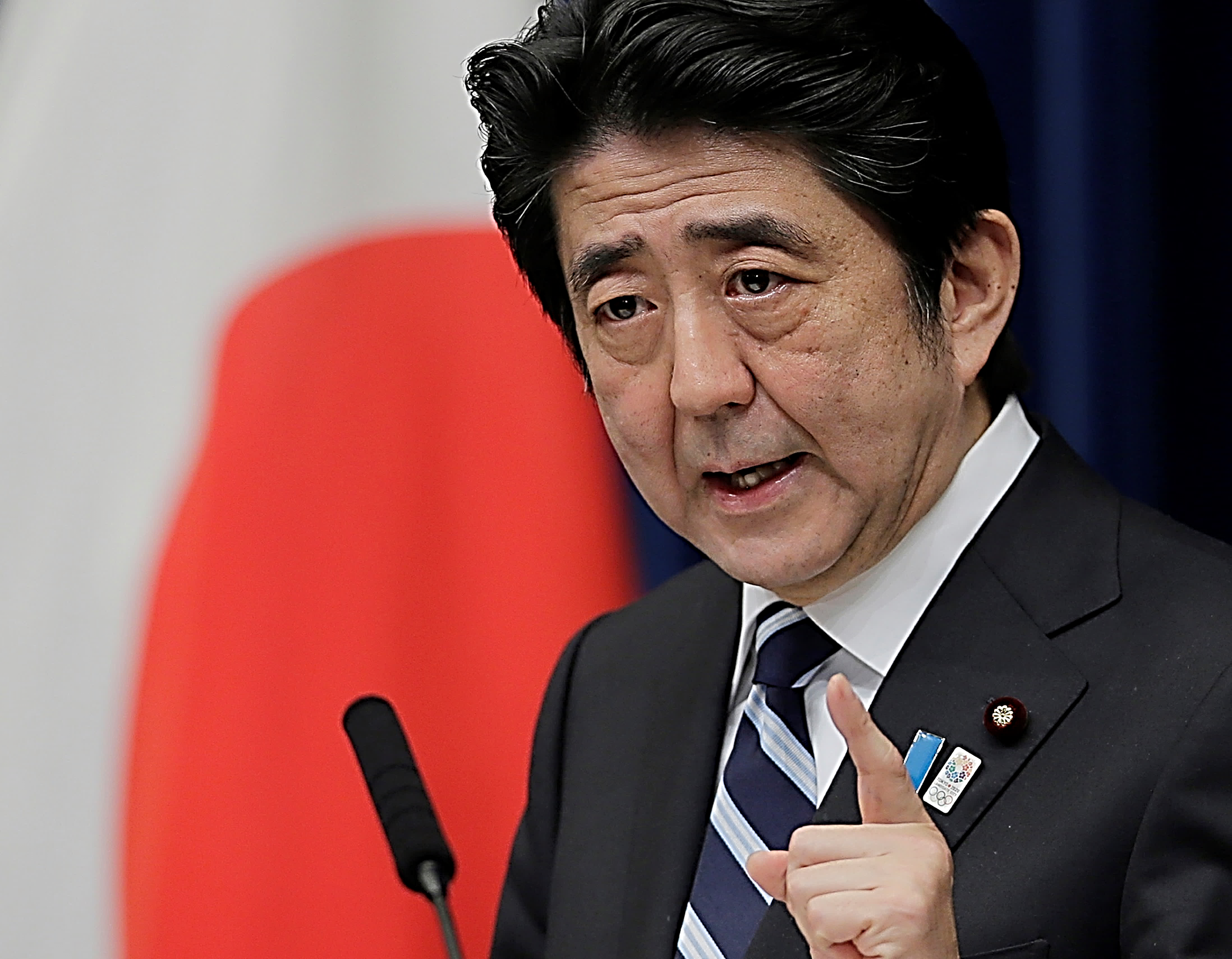 아베 신조 ,
전후 이래 가장 심한 극우 정권
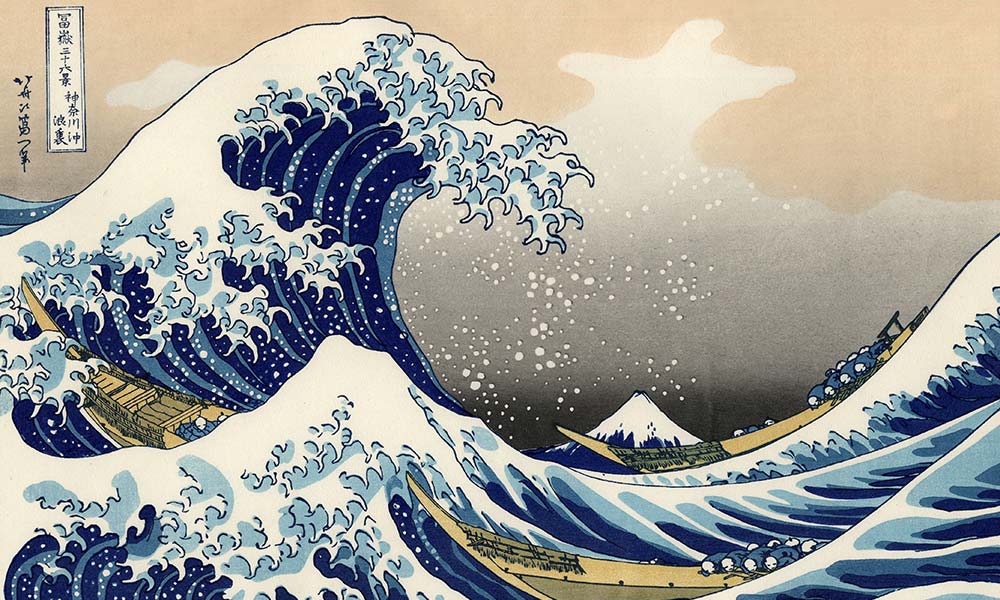 목 차
한 · 일의  역사적 · 외교적  원인과  상황
아베  신조의  우경화 –무리수를 둔 이유, 아키에 스캔들
일본의  노스탤지어
결  론
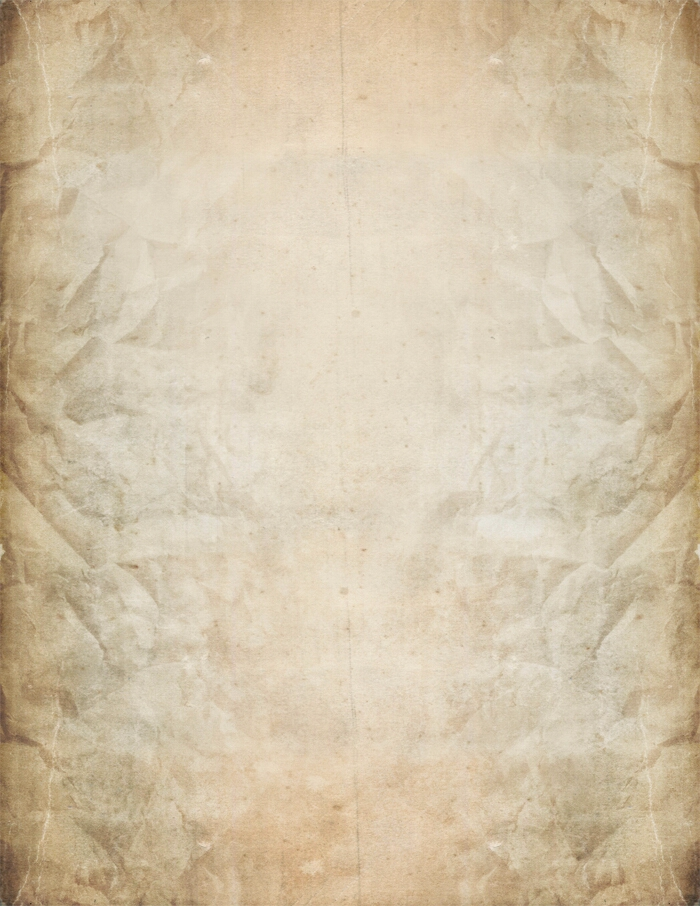 한 · 일   역사적·외교적 원인과 상황
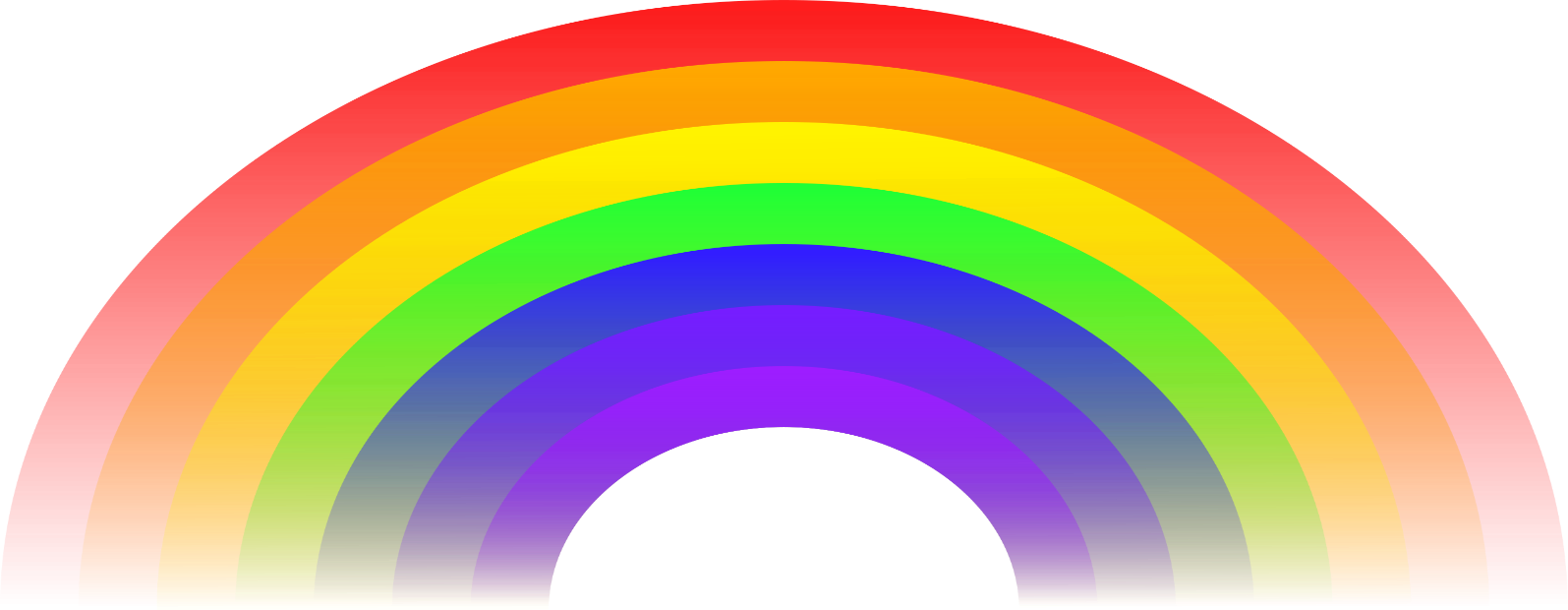 평화의   나라
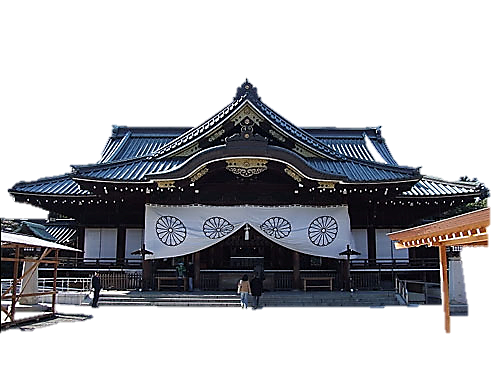 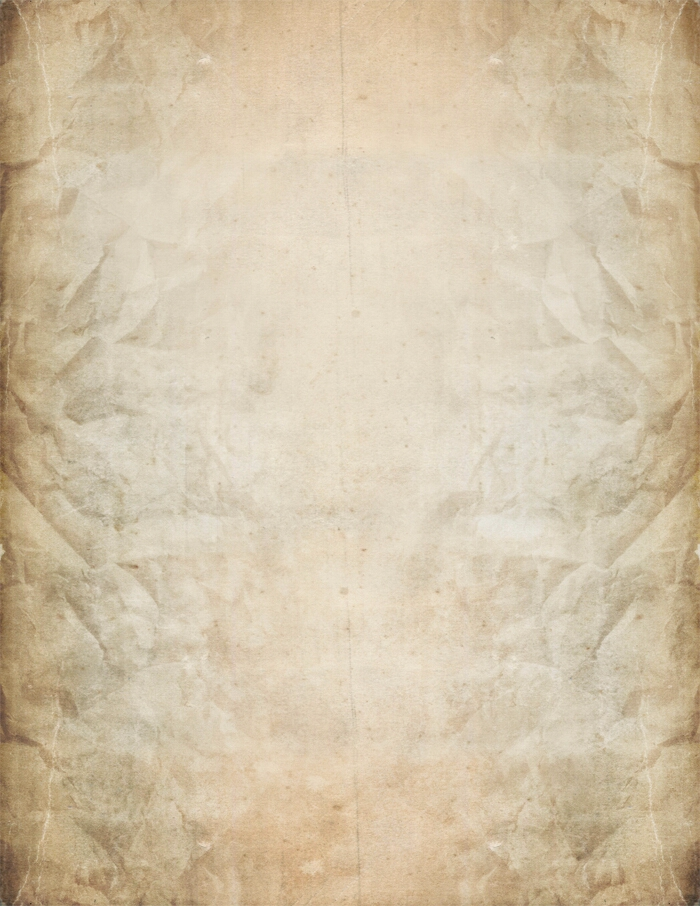 아베 신조와 우경화 -1) 강경 무리수를 둔 이유
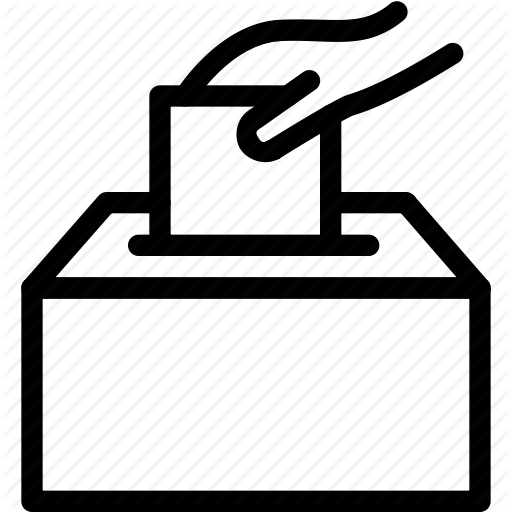 2014. 12. 14 
중의원 선거
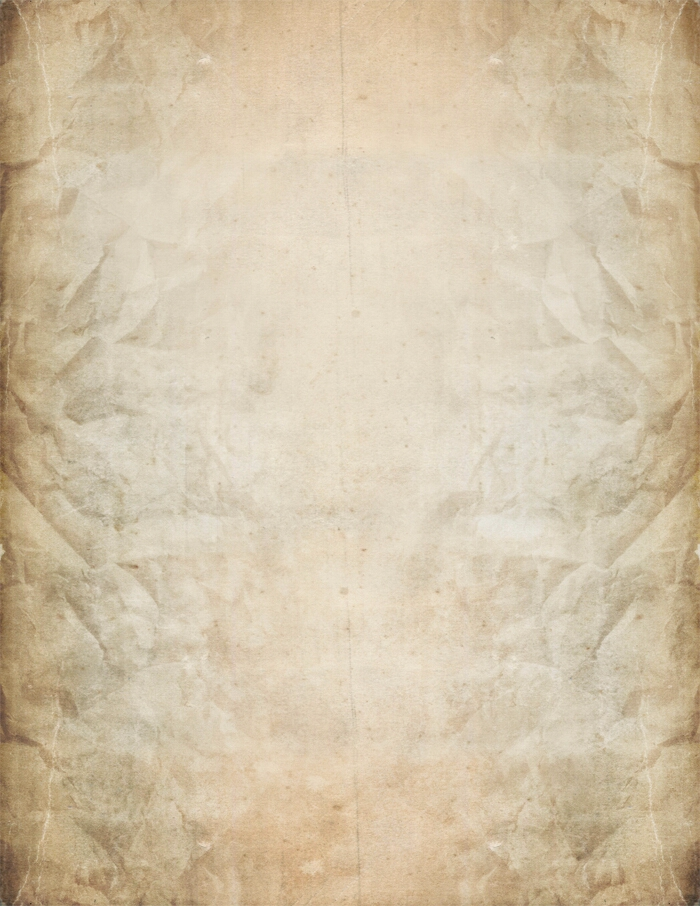 아베 신조와 우경화 -1) 강경 무리수를 둔 이유
② 보수 세력 + 중도층
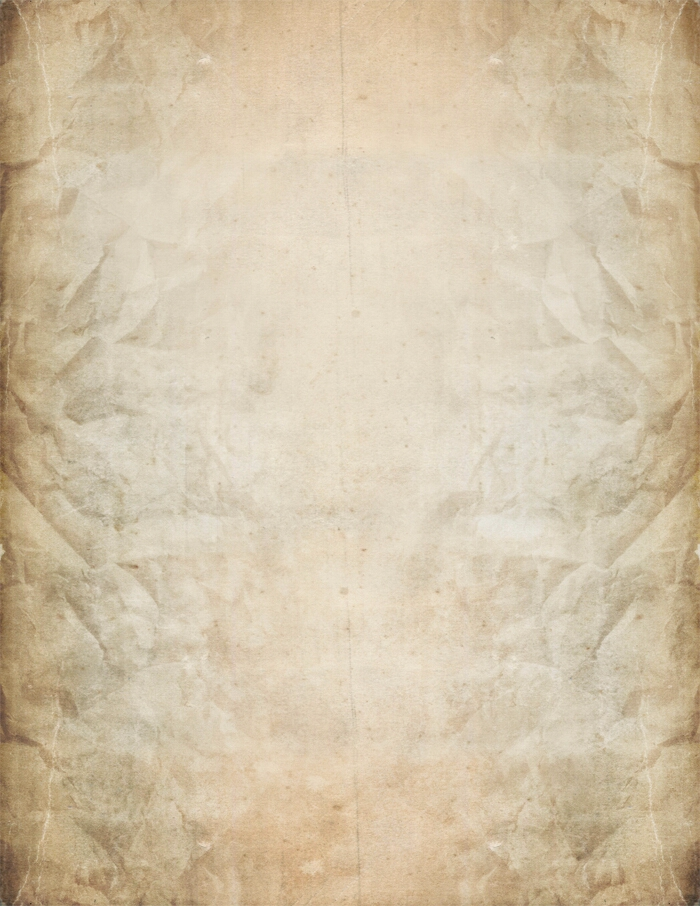 경찰 예비대
보안대
자위대
1950
1954
1952
경찰 예비대 = 오늘날 일본 자위대의 전신V
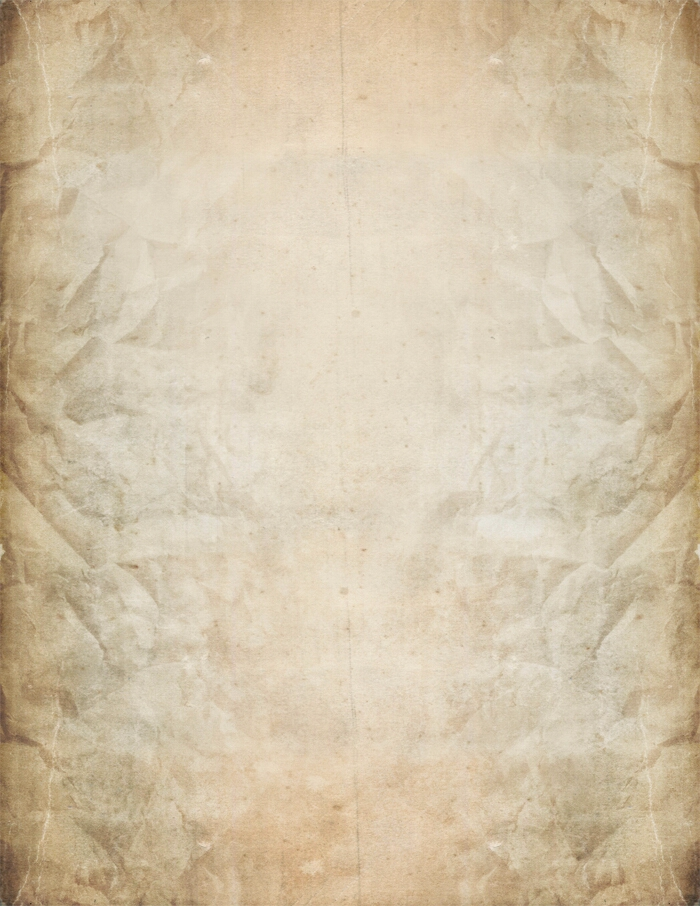 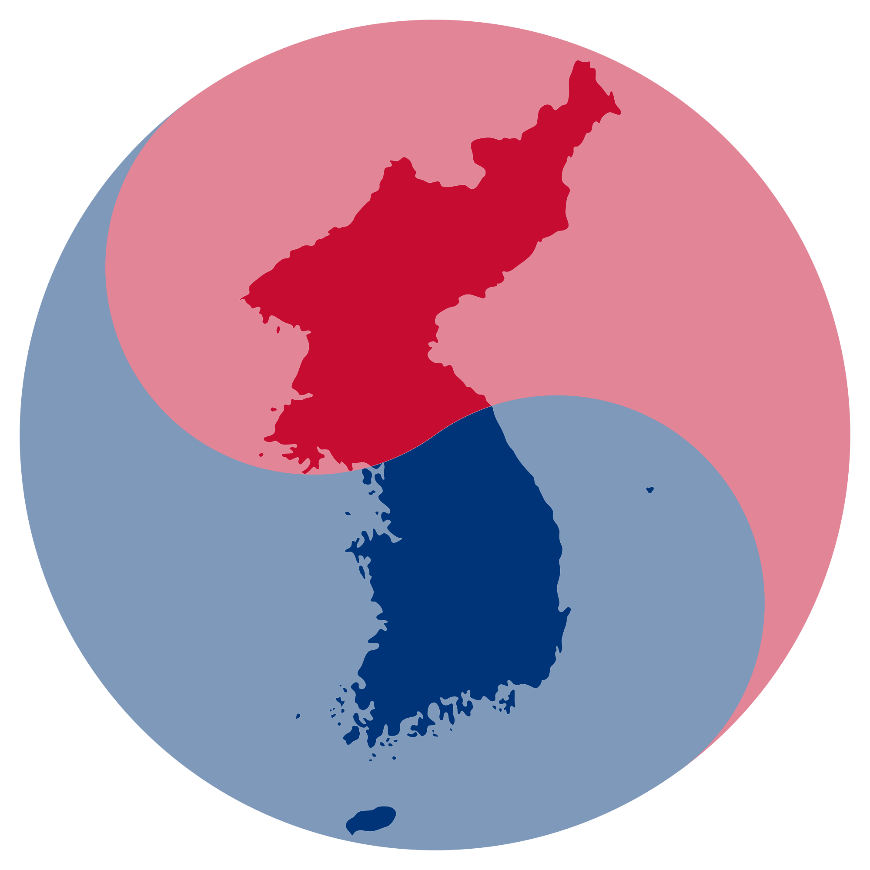 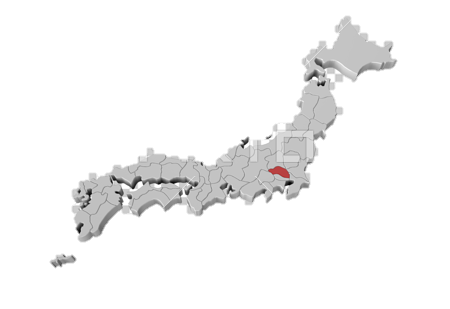 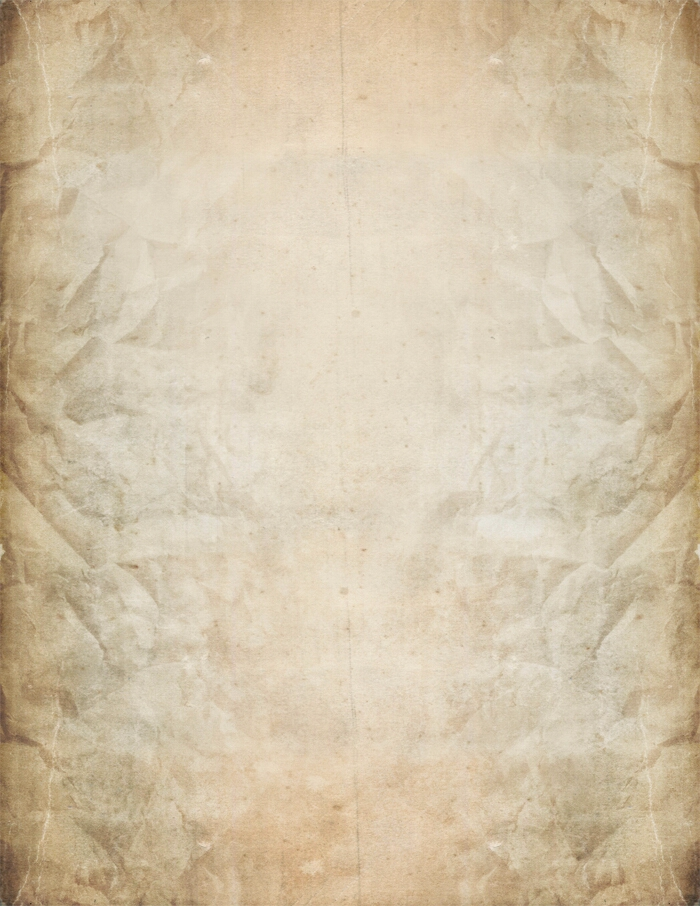 아베 신조와 우경화 -1) 강경 무리수를 둔 이유
④ 뿌리깊은 핏줄
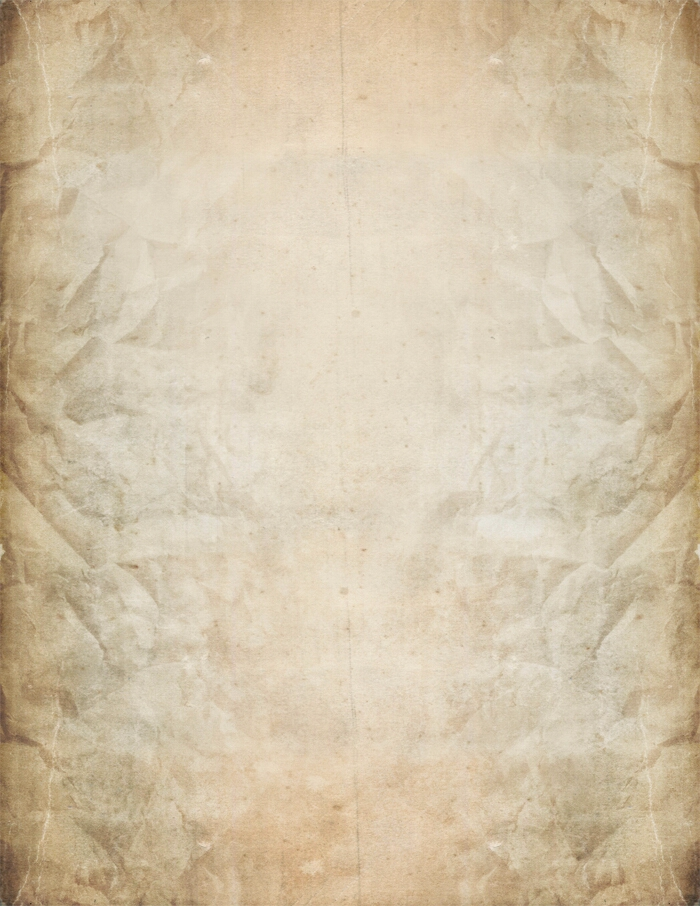 결 론